7.2) Modelling with statics
Your turn
Worked example
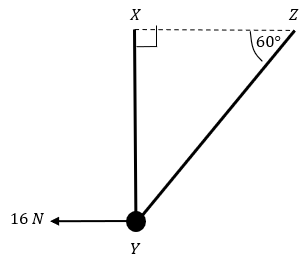 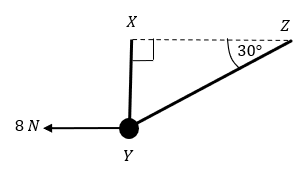 Diagrams/Graphs used with permission from DrFrostMaths: https://www.drfrostmaths.com/
Your turn
Worked example
Your turn
Worked example